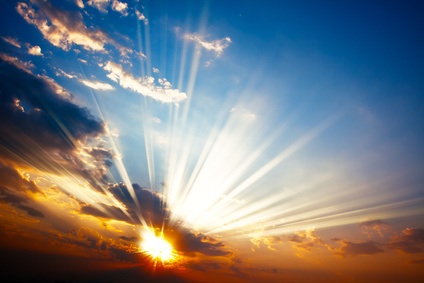 上帝愛疼贏過一切台語新聖詩84A
1.上帝愛疼贏過一切，天頂歡喜降落地，求你站阮卑微心內，顯出你極大仁愛，
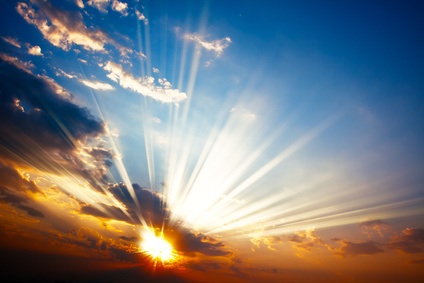 上帝愛疼贏過一切台語新聖詩84A
救主你是慈悲憐憫，你的愛無限純真，將你救恩此時降臨，進入阮驚惶的心。
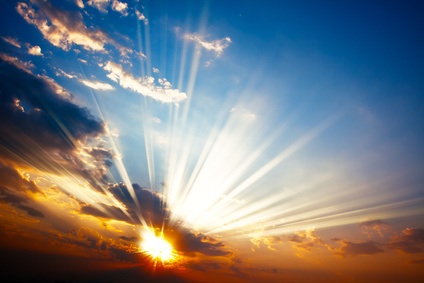 上帝愛疼贏過一切台語新聖詩84A
2.全能救主施落拯救，主你活命阮承受，做你聖殿願你降臨，永遠無離站阮心，
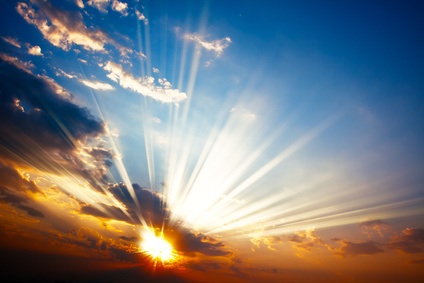 上帝愛疼贏過一切台語新聖詩84A
阮要親像天使天軍，時常讚美你大恩，永遠感謝讚美聖名，榮耀你完全的愛。
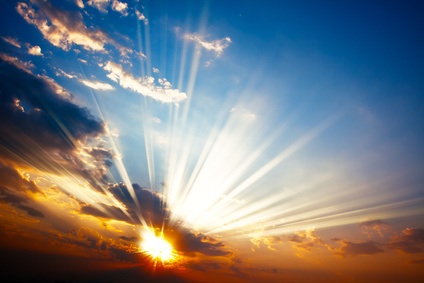 上帝愛疼贏過一切台語新聖詩84A
求祢重新造阮心神 清氣無點無皺面 使阮看見祢大救恩 完全歸向站阮心
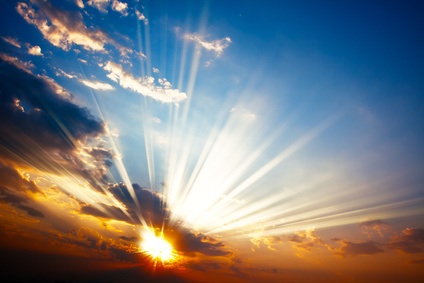 上帝愛疼贏過一切台語新聖詩84A
使阮榮光又再榮光 直到阮進入樂園 奉獻冕旒於主面前 讚美稱呼永無停